What crust would you like for your pizza?
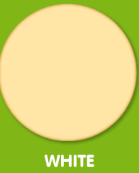 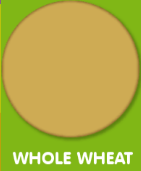 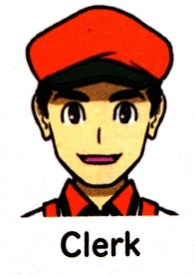 What sauce would you like?
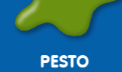 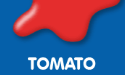 Extra question
How much would you like?
What cheese would you like on your pizza?
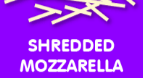 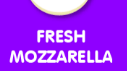 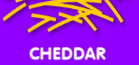 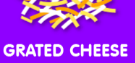 What meat would you like on your pizza?
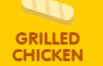 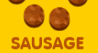 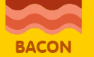 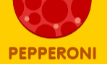 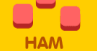 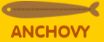 What vegetables would you like on your pizza?
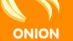 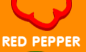 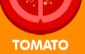 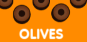 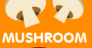 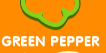 [Speaker Notes: https://www.abcya.com/games/pizza]